PI Day 3   Welcome BACK!
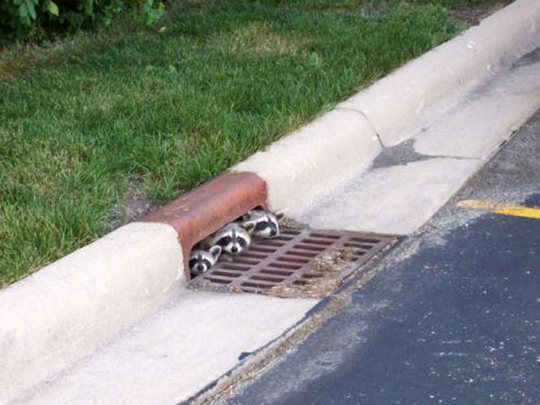 [Speaker Notes: Zoe up front: 9-9:15

Take sharing about assignment of attracting something- (have them stand, give their name and share.) 
Take several stories then ask them to turn to someone ner them and share more.
Briefly explain the rest of the day, and how we’ll be busy to the very end.

9:15-9:45
Explanation of Ultimate Truth Statement and demo, done in segments

Pass to Linz…]
Anatomy of a session
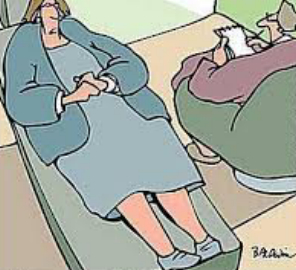 I had trouble expressing my anger… even before Botox!
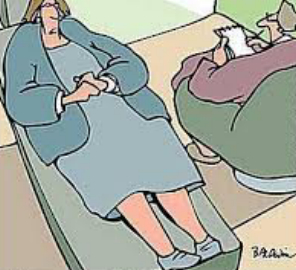 Before a session
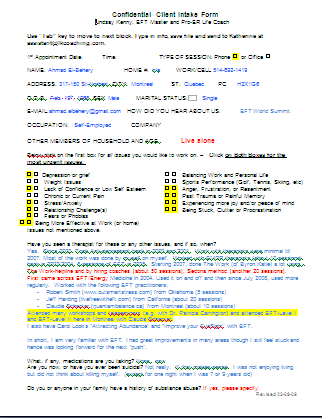 send client an Intake Form   and appointment confirmation
review form ahead of time
note discussion topics or questions  
have their form, your notes, water, pen, and writing tablet
have a telephone for recording
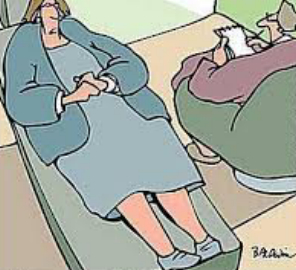 Greeting clients
pay your clients a sincere compliment
chat about a current event, weather, traffic
offer them water, tea, restroom, margarita
help them relax with humor
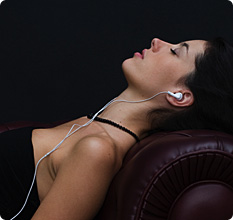 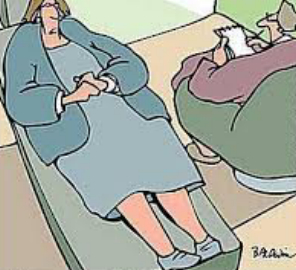 Beginning a session
SMILE (even on the phone!)  
 find a common theme for discussion
 share something about yourself
 explain about recording the session
 be confident, enthusiastic and  reassuring
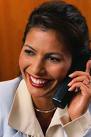 let’s practice!
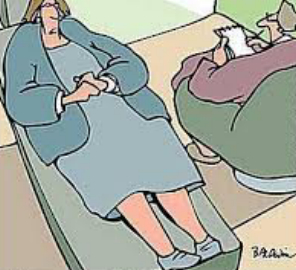 Session write up
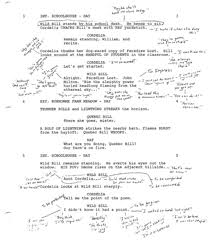 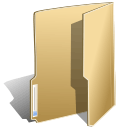 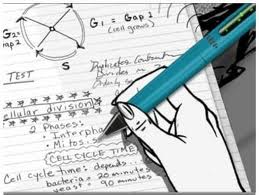 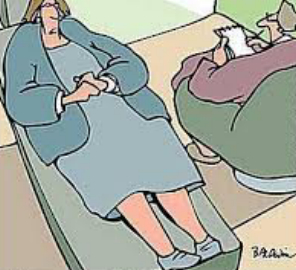 During the (first) session
ask about their most pressing issue first 
 ask their overall objectives
introduce the energy system via muscle testing
before you start tapping, explain reversals
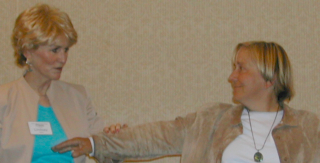 take notes like crazy
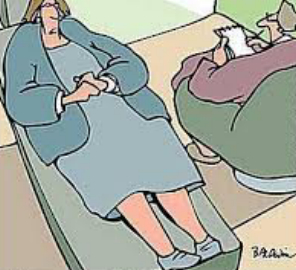 During the session tips
be OK not knowing where you are going
let your Intuition guide you
tap along with them
reframe when appropriate
endeavor to neutralize every issue
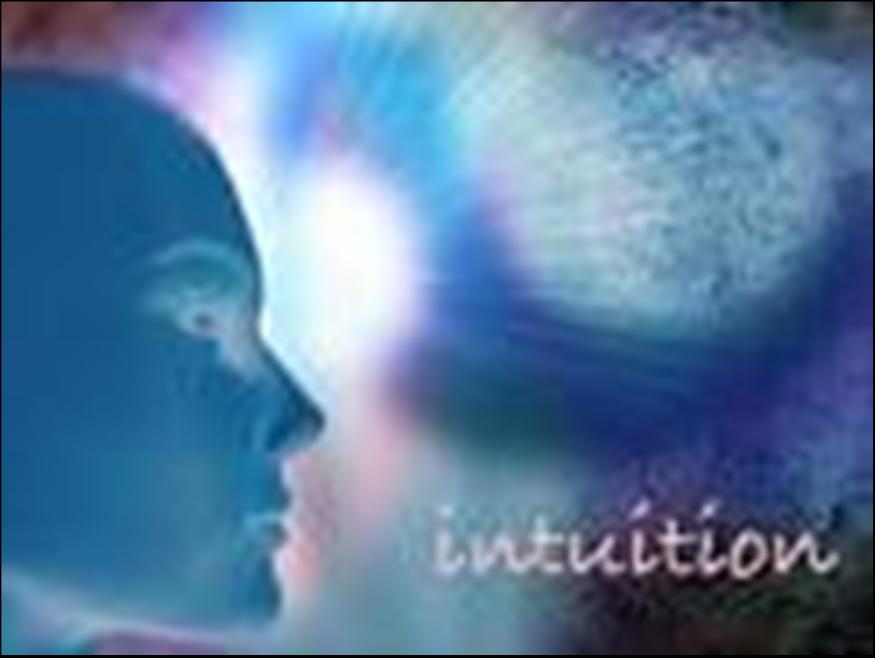 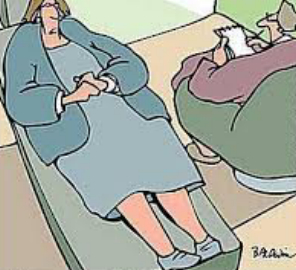 More session tips
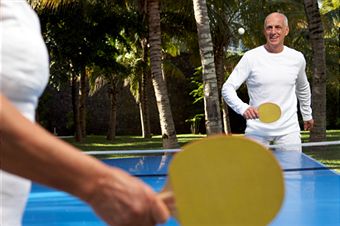 check their intensity every  2-3 rounds
ask for any M. E. T.’s that  come up
invite him / her to participate using ping-ponging
use Revenge Tapping (by Kiya Immergluck) for really anger peeps
Red Alert
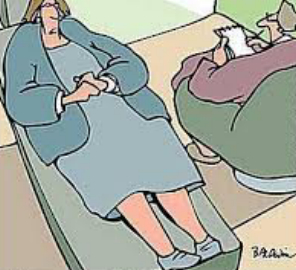 Still more
Test each issue, when at a zero, to make sure the client is clear… not just ‘much better’
“How do you know you’re  at a zero?”
“Duh! My wife told me I was!”
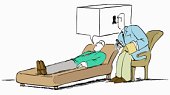 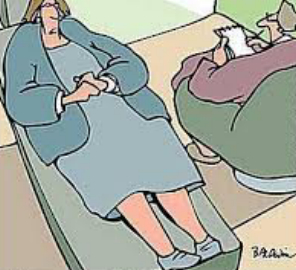 At the end of a session
allow at least 5 minutes to “taper off” the session
make sure the client feels safe at the end
provide him / her with a sense of closure
instill positive statements about him/her
give clients meaningfulhomework* 

                    * see PI webinar 2
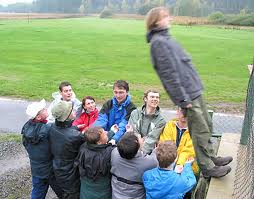 After the session
make  notes to yourself about how you ended and anything remarkable ….
write down what you want to do with them  the next time.
send them the recording and anything else you promised. 
the next day (or that evening) call or email to see how client is doing
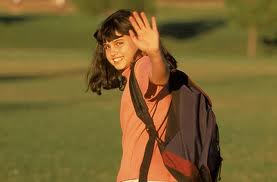 lunch
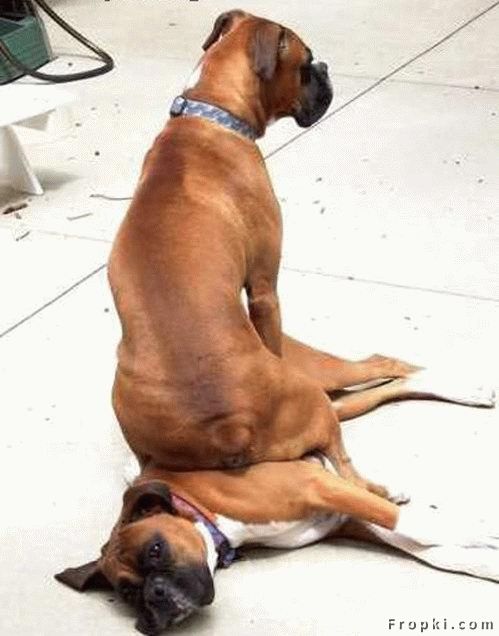 please eat with others
 please be back by 1:45
Ultimate Choice or universal reversal
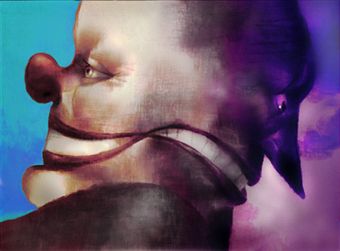 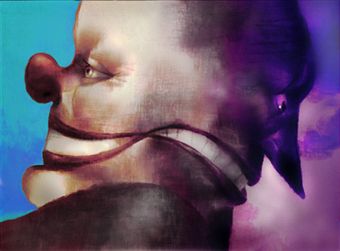 Ultimate Choice Process
WHEN to use it
when life seems bleak or not worthwhile
when not committed to this being here
when seriously or chronically ill
when a family member(s) or friends have died     (usually more than one loss)
do not use this method for someone  who is suicidal
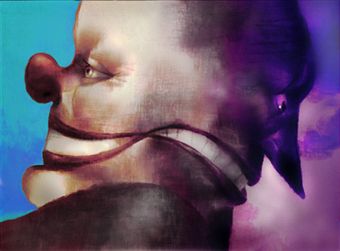 when listless, depressed or feeling hopeless
after experiencing a series of traumatic events or    horrific failures or losses  
when you say “What’s the point? I really   don’t want to do this anymore”
 when you just want to go to sleep and not     wake up. “I just don’t care!”
do not use this method for someone who is suicidal
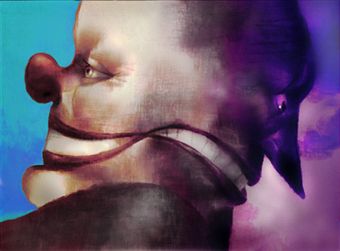 Ultimate Choice
set up
tap on KC while saying; “Even though I don’t want to live, I want to accept myself… ET I don’t want to live, I don’t really want to die either… 
  I just want to run away. I just don’t want to live like this and a part of me wants to die. way. And I want to accept these different parts of me.”
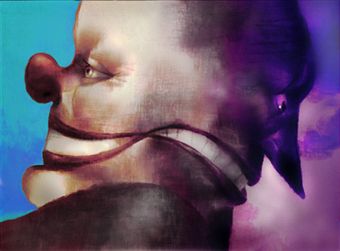 ultimate choice
sequence
start tapping on the points: 
 I don’t want to live… and just saying that     sucks (stinks, hurts, etc.)
 I don’t want to die and I don’t want to live
I feel helpless and stuck and wish I could just disappear
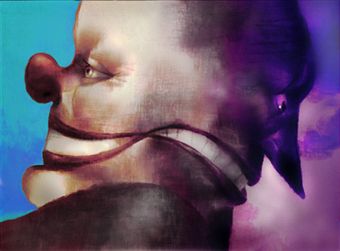 Ultimate Choice
sequence
since I don’t want to live, and I don’t want to die, I need to opt into a different choice, a different life. I want to live differently.
continue on the points alternating; I don’t want to live… with but I don’t want to die (add in “yes I do…NO I don’t)
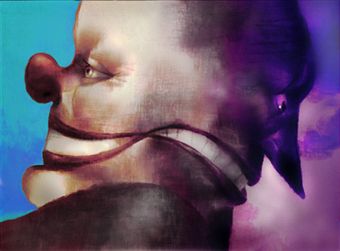 Ultimate Choice
sequence
repeat for 1-2 rounds
transition to: Since I don’t want to live, and I don’t want to die, I need to make a different choice, a different life. I want to live differently.”
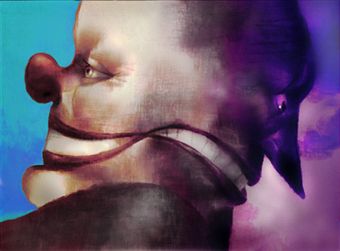 ultimate choice
more sequences
continue with: I do want to live…no I don’t…YES, I do! I could never kill myself and do that to my family. I want to live. So I choose IN, and choose to live differently.
continue on the points, alternating “I don’t want to live” with “but I don’t want to die. And since I’m already alive, I might as well choose to live.
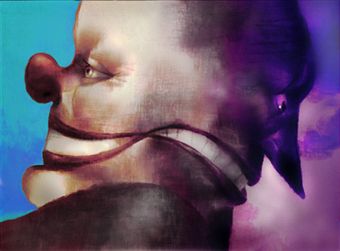 ultimate choice
install positive statements
I acknowledge myself for doing this work and for tapping back into my life. I now choose to live!
  since I’m choosing to live, then I choose to commit to my life. 
  since I’m committing to live, I choose to commit to living at 100%
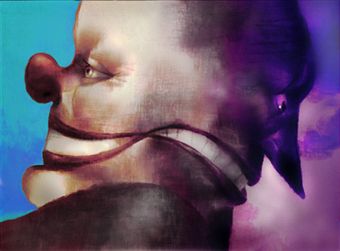 Ultimate Choice
wrap-up
I choose to do whatever it takes to live a good life. I owe that to myself. And I deserve it.
 I’m smart. I have personal resources, I choose to turn this around. Instead of being a victim, I want to be my own biggest fan.
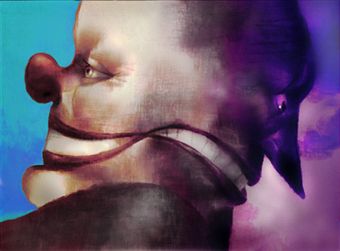 ultimate choice
wrap-up
go back to original issue and complete it
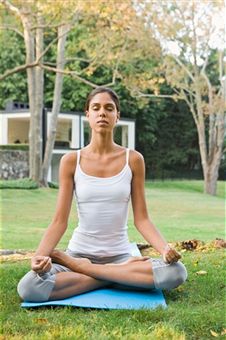 again, do not use this method for someone who indicates they are suicidal
demo
Logistics
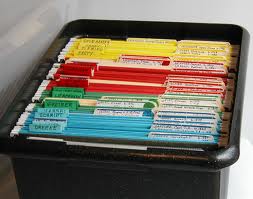 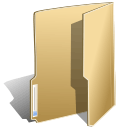 Joe Bigel
client folders
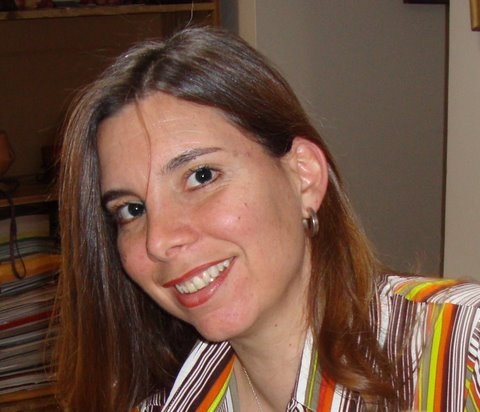 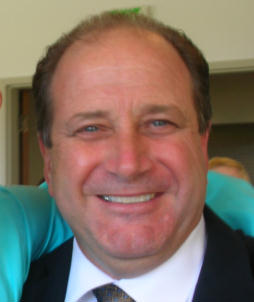 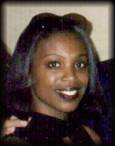 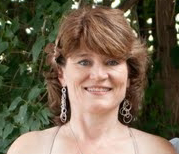 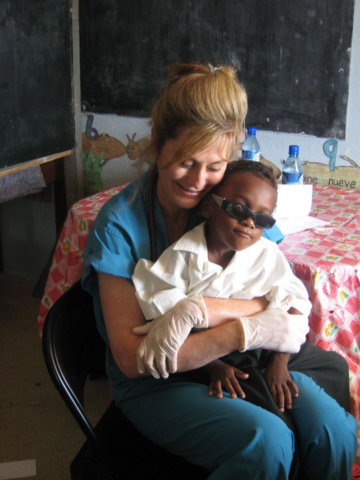 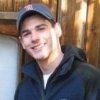 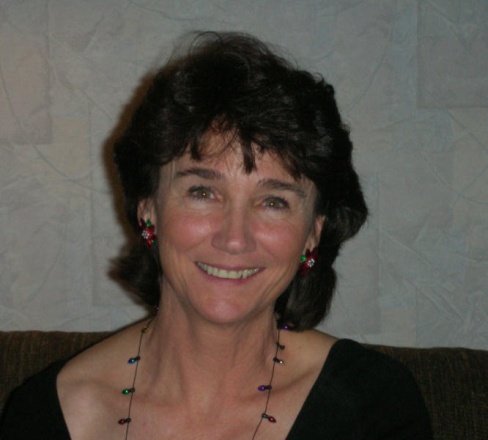 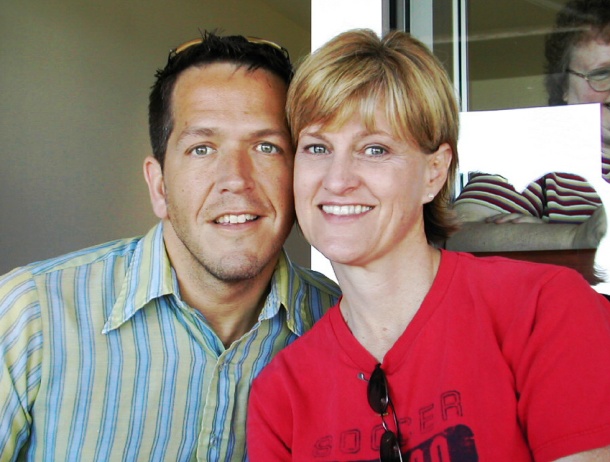 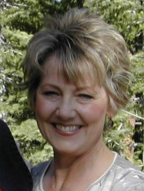 payments
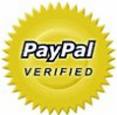 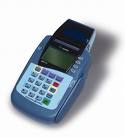 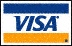 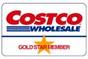 keeping track of appointments
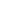 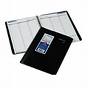 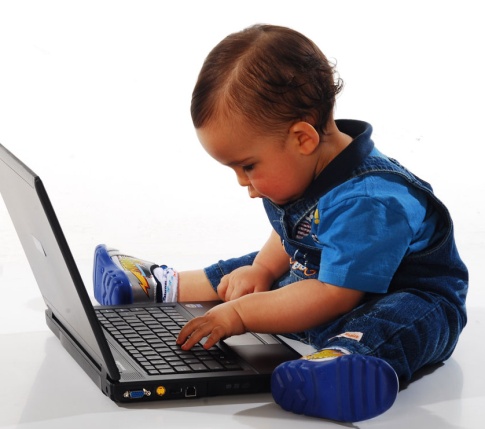 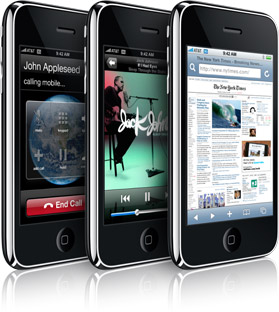 day timer
computer
mobile devices
how much should I charge?
$65 / hr.
$85
$100
$150
$200
$1000
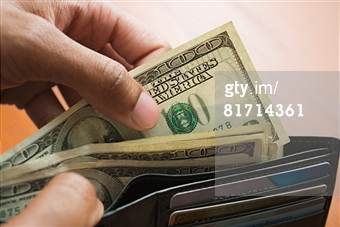 Lindsay’s tips to provide better service to clients…
… and increase your income by
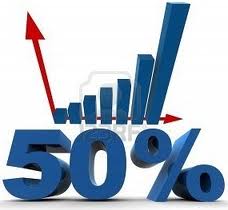 Q and A about sample test
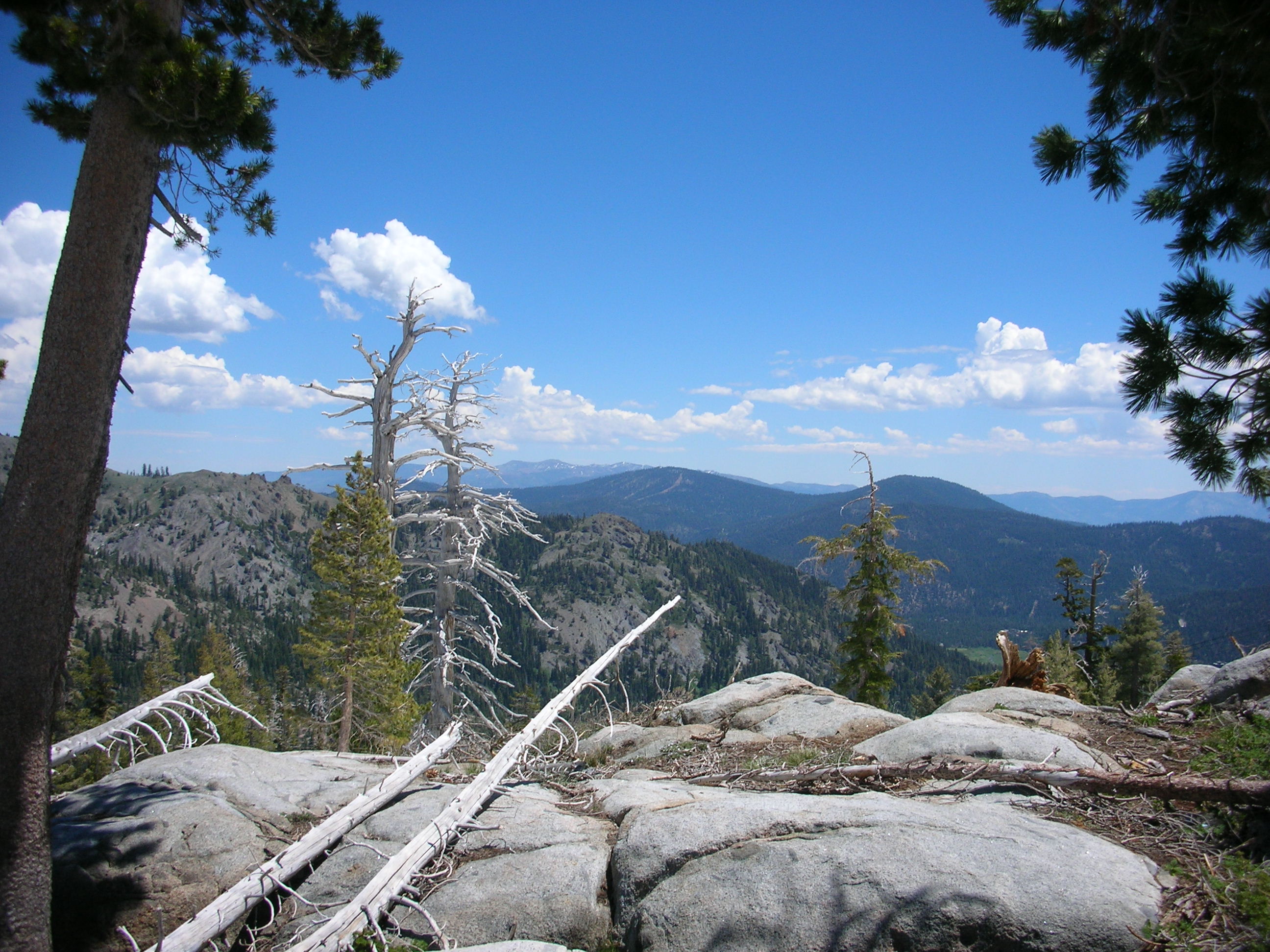 homework
tap with classmate on role reversals.
practice doing a “session” 

practice the ultimate choice process
study your notes from today & for test tomorrow
be in your seats at 9
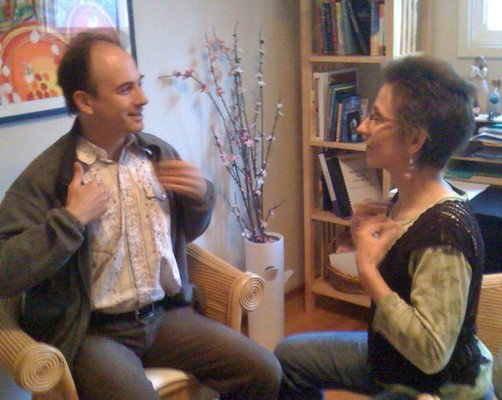